2021年10月24日
主日崇拜

教会聚会

中文主日學：每周日上午  9:00 , 教室2140C
       中文崇拜：每周日上午 10:30 , Baskin Chapel
  生命團契: 每周五晚上  6:30 , 教室2103
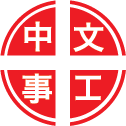 John 約翰福音
15:5-17
5 我是葡萄树，你们是枝子。常在我里面的，我也常在他里面，这人就多结果子。因为离了我，你们就不能作什么。
6 人若不常在我里面，就像枝子丢在外面枯干，人拾起来，扔在火里烧了。

5 I am the vine; you are the branches. If a man remains in me and I in him, he will bear much fruit; apart from me you can do nothing.
6 If anyone does not remain in me, he is like a branch that is thrown away and withers; such branches are picked up, thrown into the fire and burned.
7 你们若常在我里面，我的话也常在你们里面，凡你们所愿意的，祈求就给你们成就。
8 你们多结果子，我父就因此得荣耀，你们也就是我的门徒了。

7 If you remain in me and my words remain in you, ask whatever you wish, and it will be given you.
8 This is to my Father's glory, that you bear much fruit, showing yourselves to be my disciples.
9 我爱你们，正如父爱我一样。你们要常在我的爱里。
10 你们若遵守我的命令，就常在我的爱里。正如我遵守了我父的命令，常在他的爱里。

9 As the Father has loved me, so have I loved you. Now remain in my love.
10 If you obey my commands, you will remain in my love, just as I have obeyed my Father's commands and remain in his love.
11 这些事我已经对你们说了，是要叫我的喜乐，存在你们心里，并叫你们的喜乐可以满足。
12 你们要彼此相爱，像我爱你们一样，这就是我的命令。

11 I have told you this so that my joy may be in you and that your joy may be complete.
12 My command is this: Love each other as I have loved you.
13 人为朋友舍命，人的爱心没有比这个大的。
14 你们若遵行我所吩咐的，就是我的朋友了。

13 Greater love has no one than this, that he lay down his life for his friends.
14 You are my friends if you do what I command.
15 以后我不再称你们为仆人。因仆人不知道主人所作的事。我乃称你们为朋友。因我从我父所听见的。已经都告诉你们了。
16 不是你们拣选了我，是我拣选了你们，并且分派你们去结果子，叫你们的果子常存。使你们奉我的名，无论向父求什么，他就赐给你们。

15 I no longer call you servants, because a servant does not know his master's business. Instead, I have called you friends, for everything that I learned from my Father I have made known to you.
16 You did not choose me, but I chose you and appointed you to go and bear fruit--fruit that will last. Then the Father will give you whatever you ask in my name.
17 我这样吩咐你们，是要叫你们彼此相爱。

17 This is my command: Love each other.
祈禱
Prayer
差遣我
Send Me, Lord
主，我願像你
340, O, to Be Like Thee
Ephesians 以弗所書
4:7-16
7 我们各人蒙恩，都是照基督所量给各人的恩赐。
8 所以经上说，他升上高天的时候，掳掠了仇敌，将各样的恩赐赏给人。

7 But to each one of us grace has been given as Christ apportioned it.
8 This is why it says: "When he ascended on high, he led captives in his train and gave gifts to men."
9 （既说升上，岂不是先降在地下吗？
10 那降下的，就是远升诸天之上要充满万有的。）

9 (What does "he ascended" mean except that he also descended to the lower, earthly regions?
10 He who descended is the very one who ascended higher than all the heavens, in order to fill the whole universe.)
11 他所赐的有使徒，有先知。有传福音的。有牧师和教师。
12 为要成全圣徒，各尽其职，建立基督的身体。

11 It was he who gave some to be apostles, some to be prophets, some to be evangelists, and some to be pastors and teachers,
12 to prepare God's people for works of service, so that the body of Christ may be built up
13 直等到我们众人在真道上同归于一，认识神的儿子，得以长大成人，满有基督长成的身量。
14 使我们不再作小孩子，中了人的诡计，和欺骗的法术，被一切异教之风摇动，飘来飘去，就随从各样的异端。

13 until we all reach unity in the faith and in the knowledge of the Son of God and become mature, attaining to the whole measure of the fullness of Christ.
14 Then we will no longer be infants, tossed back and forth by the waves, and blown here and there by every wind of teaching and by the cunning and craftiness of men in their deceitful scheming.
15 惟用爱心说诚实话，凡事长进，连于元首基督。
16 全身都靠他联络得合式，百节各按各职，照着各体的功用，彼此相助，便叫身体渐渐增长，在爱中建立自己。

15 Instead, speaking the truth in love, we will in all things grow up into him who is the Head, that is, Christ.
16 From him the whole body, joined and held together by every supporting ligament, grows and builds itself up in love, as each part does its work.
今日證道

一家灵命成熟的教会

A Spiritual Mature Church

Pastor Roger
活出愛
Live Out Love
奉獻祈禱
Offertory Prayer
奉  獻 Offering
不要為自己積儹財寶在地上、地上有蟲子咬、能鏽壞、也有賊挖窟窿來偷．
只要積儹財寶在天上、天上沒有蟲子咬、不能鏽壞、也沒有賊挖窟窿來偷．
因為你的財寶在那裡、你的心也在那裡。
- 马太福音 6:19-21

Do not store up for yourselves treasures on earth, where moth and rust destroy, and where thieves break in and steal.
But store up for yourselves treasures in heaven, where moth and rust do not destroy, and where thieves do not break in and steal.
For where your treasure is, there your heart will be also.
- Matthew 6:19-21
歡迎新朋友
Welcome New Friends
報 告
Announcements
BBC 中文事工通知
祝 福
Benediction
默 祷
Prayerful Meditation
彼此問安
Greeting of Peace